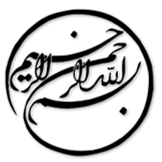 تأثیر روانی پاندمی کووید-19 در میان زنان تحت مراقبت های ناباروری، یک گروه فرانسوی – تأثیر روانیPsyCovART  ویروس کووید 19: PsyCovART
دانشجو:
استاد:
سال تحصیلی:
نام درس:
فصل اول: مقدمه

 در اواخر دسامبر سال 2019، یک بیماری جدید در کشور چین به نام بیماری کروناویروس 2019 کشف شد. این یک بیماریست که باعث تنگی نفس و بیماری حاد تنفسی می شود و بسیار واگیردار است. در کمتر از چند هفته کووید 19 در سرتاسر دنیا پخش شد و عده ی زیادی به آن مبتلا شده و در اثر آن جان باختند. 
در طول اولین موج، کشور فرانسه با کمبودهایی در بخش مراقبت های ویژه، تخت، تجهیزات، کادر پزشکی و پیراپزشکی مواجه شد و به همین منظور مقامات مسئول محدودیت هایی را اعمال کردند که به تعویق افتادن تمامی خدمات غیرضروری پزشکی بود.
1/15
فصل اول
مقدمه
1
در کشور فرانسه از میان هر هشت زوج یک زوج با مشکل ناباروری مواجه است. ناباروری و نامعلوم بودن درمان آن فشار روانی و ناراحتی زیادی برای زوجین به همراه دارد. این زوج ها در معرض مشکلات روانی اجتماعی مثل افسردگی و اضطراب هستند. همچنین زنان بیشتر از مردان در معرض خطر هستند. 
تمامی خدمات و درمان های ناباروری در طی پاندمی کووید 19 در کشور فرانسه و سایر کشورها به تعلیق درآمد. با پاندمی کووید 19 و تعلیق درمان های کمک باروری (ART)، به احتمالا زیاد علائم روانی اضطراب، فشار روانی و استرس، و افسردگی ممکن است در زنانی که منتظر اولین جلسه ی مشاوره ی ناباروری خود هستند یا تحت درمان ناباروری می باشند ظاهر شده یا بدتر شوند.
2/15
فصل اول
مقدمه
1
لطفا توجه داشته باشيد
که اين فايل تنها بخشی از محصول بوده و صرفا جهت معرفی محصول ميباشد
برای خريداری و دانلود فايل کامل مقاله به زبان فارسی
با فرمت پاورپوينت (با قابليت ويرايش(
اينجا کليک نماييد.
فروشگاه اينترنتی ايران عرضه www.iranarze.ir
5
4
3
2
1